106年會考數學科本市學生試題通過率分析
輔導團員 永康國中 楊智強老師整理報告人 新興國中 蘇恭弘校長
2017.11.10
分享內容
選擇題通過率與對應能力等級
如何讓「待加強」有機會晉級「基礎」
台南市整體學生的表現
一、選擇題通過率與對應能力等級
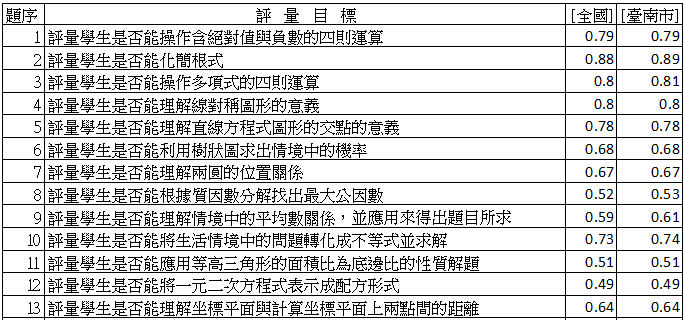 1、通過率
      (1)各題通過率
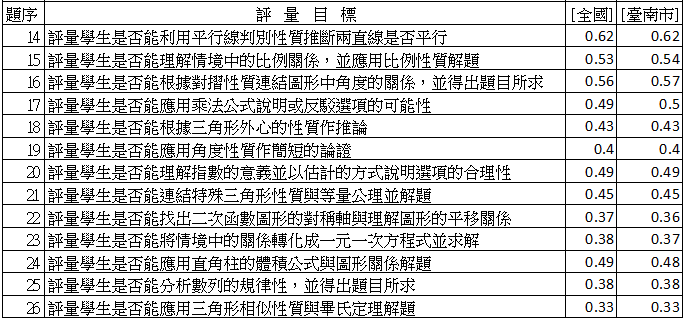 選擇題通過率與對應能力等級
(2)難易度(通過率)分類
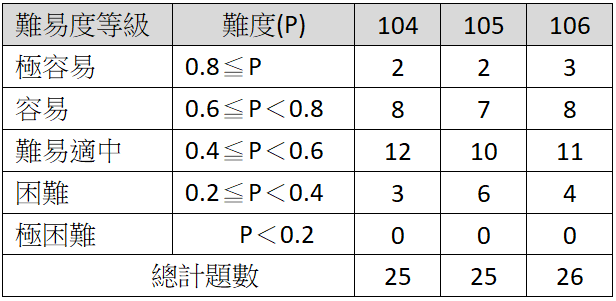 選擇題通過率與對應能力等級
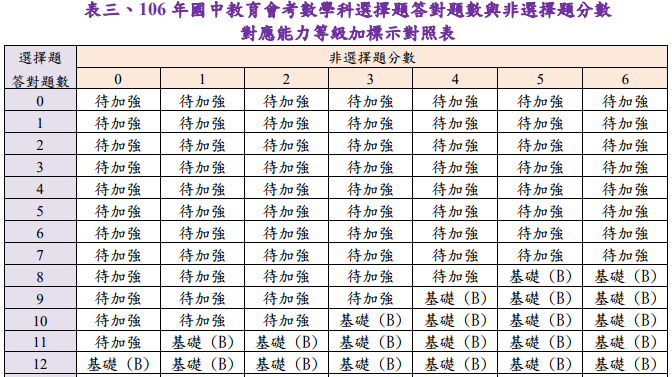 2、對應能力等級
“通過率分析”中
屬於容易以上題數共有11題，
而”對應能力等級”中
答對11題也不過是「待加強」。
二、如何讓「待加強」有機會    晉級「基礎」
期望讓「待加強」有機會進入「基礎」，簡單的想法就是對了11題之後，讓選擇題再多對1題或是非選擇題拿下1分。
1、選擇題”待加強”與”台南市通過率”的比較
2、選擇題比較後，特別的題號。
3、從非選擇題著手
題數分配上如何讓「待加強」有機會進入「基礎」
1、選擇題”待加強”與”台南市通過率”的比較
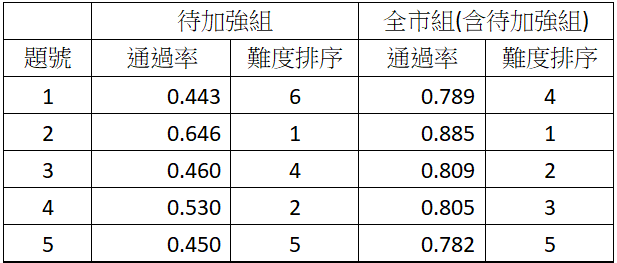 <難度排序  數字越大，難度越高>
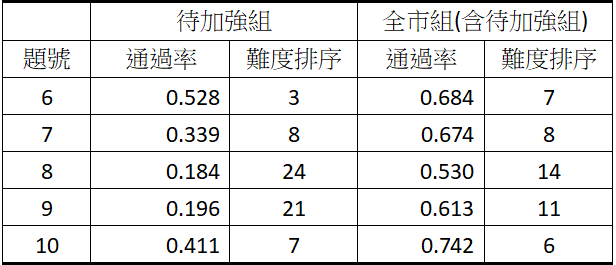 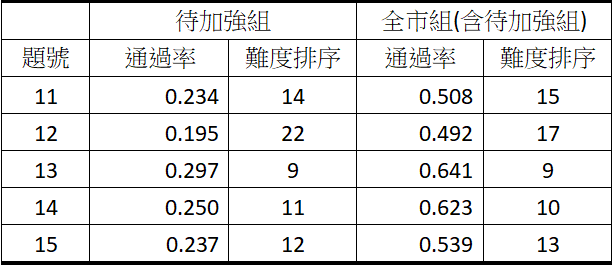 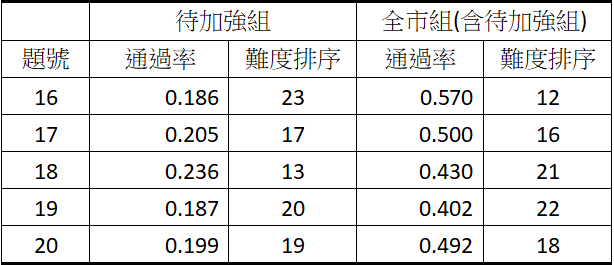 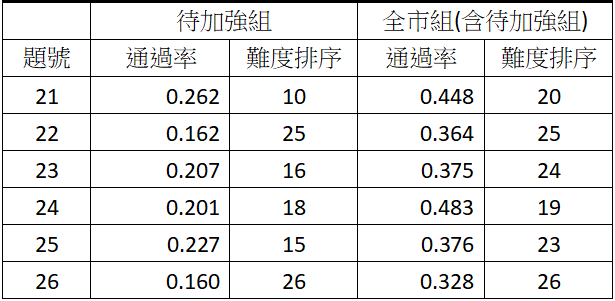 題數分配上如何讓「待加強」有機會進入「基礎」
2、選擇題比較後，特別的題號。
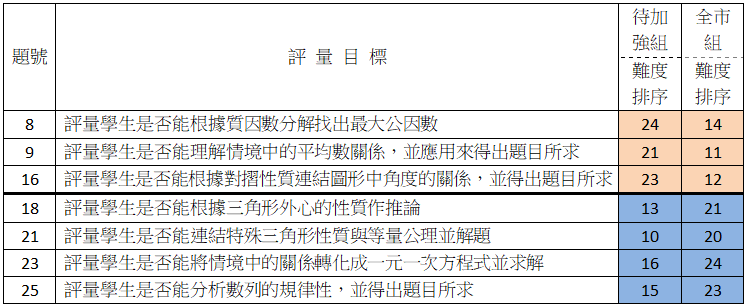 選擇題比較後，特別的題號
(1)對「待加強」的學生難度高，對「全市」而言並     不高。  	   就「待加強」的學生來看，
		     第8題在難度排名上竟是第24，
		     第9題是排名第21，
		     第16題則是排名第23。
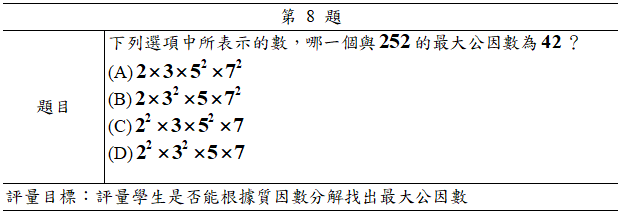 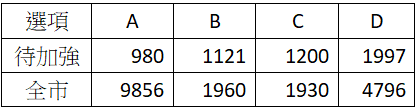 (A)
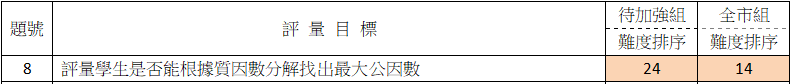 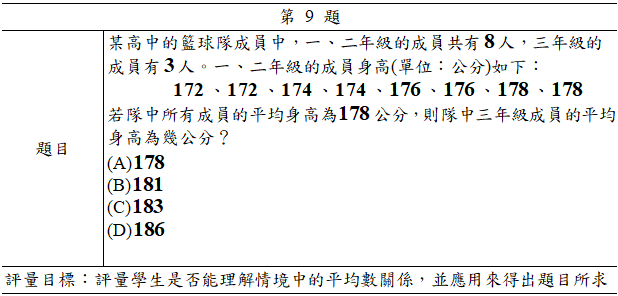 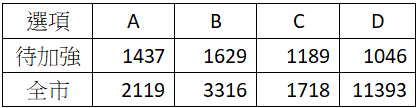 (D)
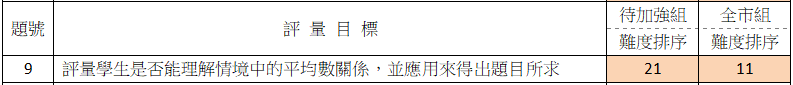 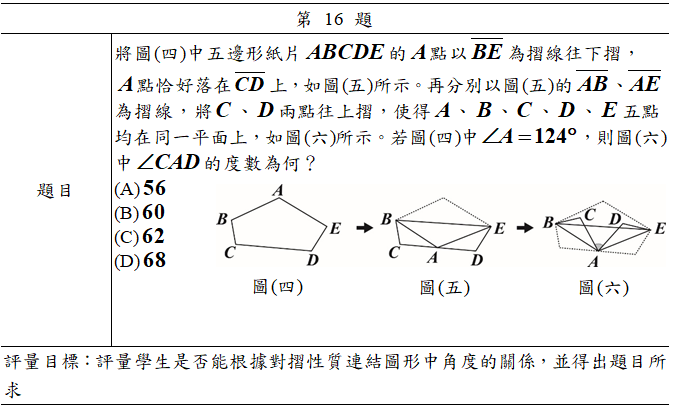 (D)
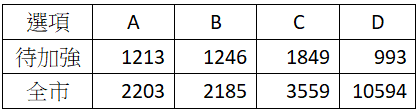 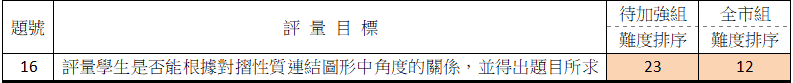 第8、9、16題上是否反應出我們在教學上的哪些部分是須要多努力的？努力的方式是…？
選擇題比較後，特別的題號
(2)對「待加強」的學生難度不高，對「全市」較高。
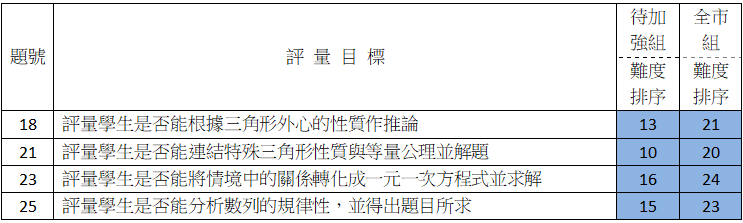 選擇題比較後，特別的題號
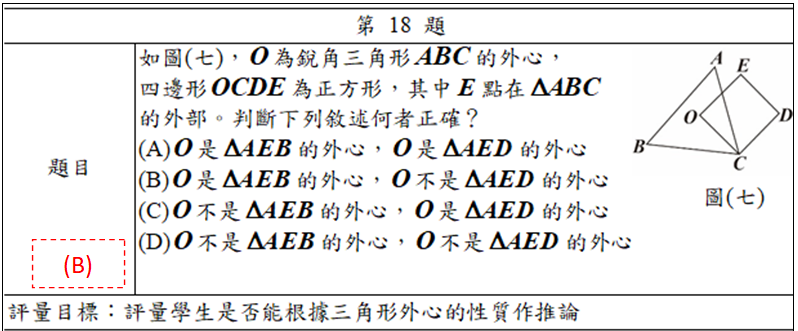 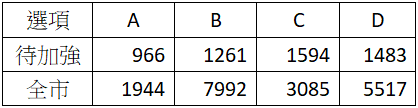 選擇題比較後，特別的題號
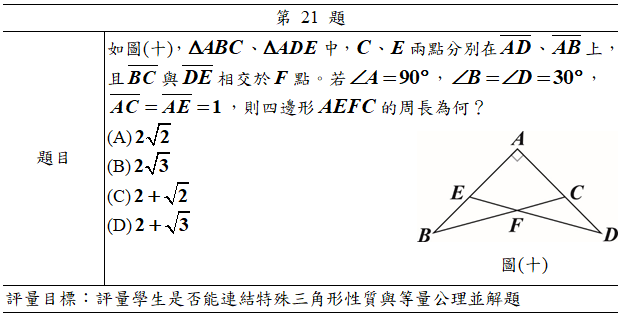 (B)
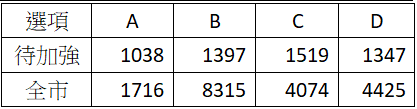 選擇題比較後，特別的題號
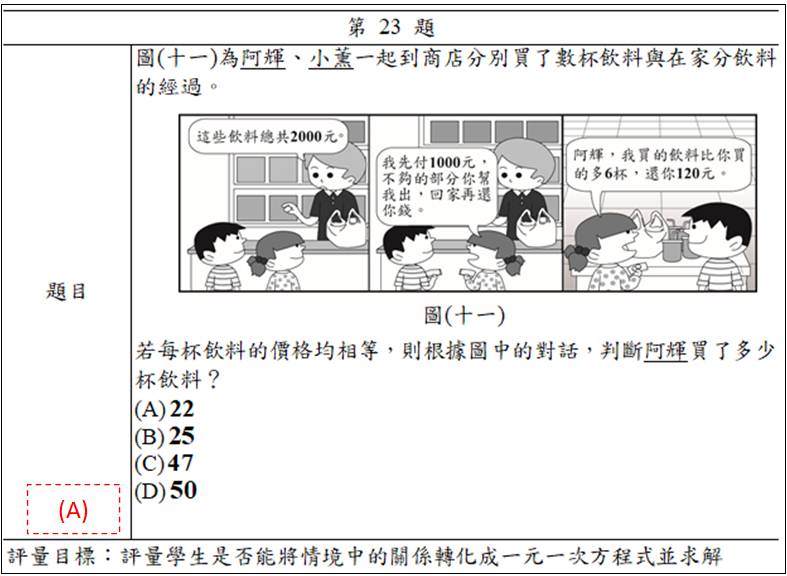 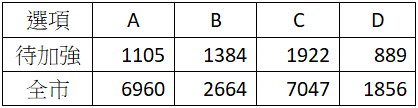 選擇題比較後，特別的題號
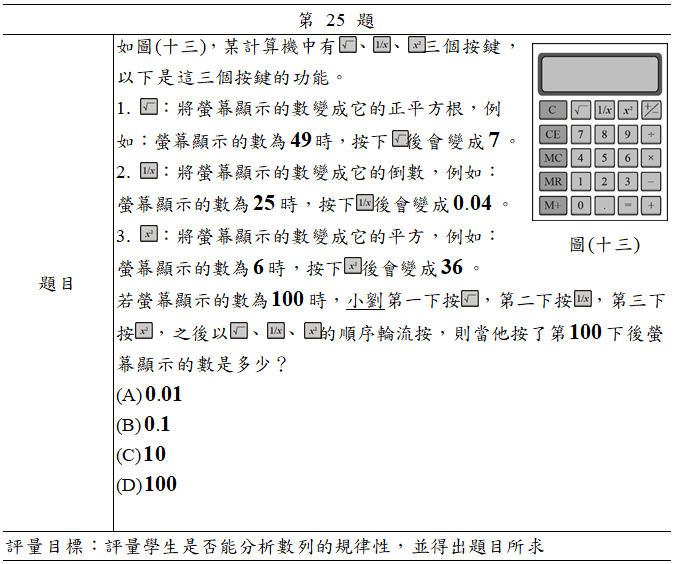 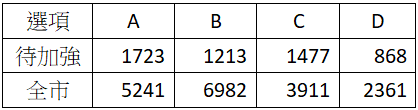 (B)
3、從非選擇題著手
   (1)第1題「待加強」的學生得0分有3235人、       1分有1497人、2分有399人、3分有204人。
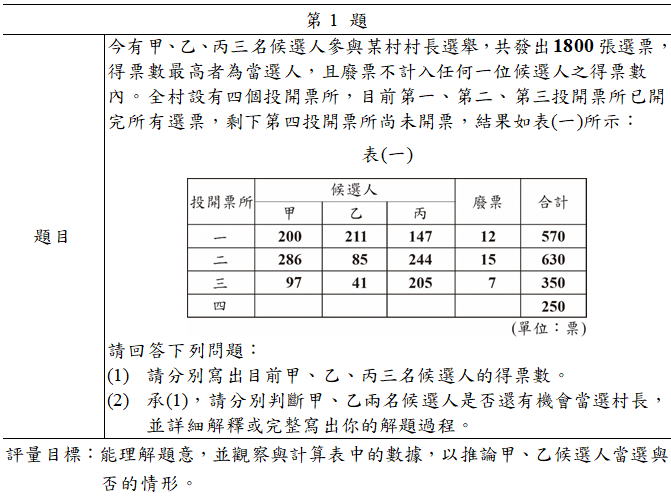 (2) 第2題「待加強」的學生得0分有4498人、     1分有769人、2分有55人、3分有13人。
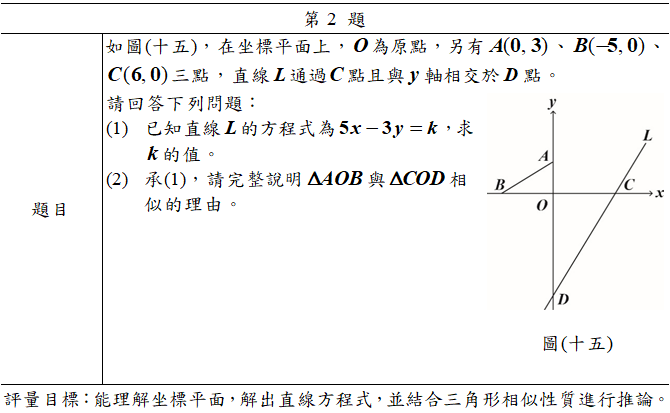 非選題這兩題有機會讓得0分的學生獲得1分嗎？平時可以從哪方面努力呢？
三、台南市整體學生的表現
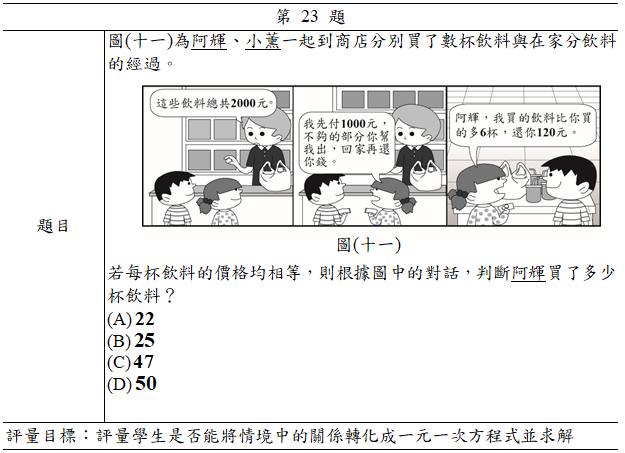 1、特別值得思考的一題…第23題。
通過率0.37，雖然不是最低的，但鑑別度只有0.37，再細看選項分析A：6960，B：2664，C：7047，D：1856。選擇選項C的人數比A還多。而選擇選項C中，屬於待加強學生部分有1922人，表示基礎及精熟學生有5152人之多，為什麼呢？
回顧105年及104年的會考試題，105年的第24題及104年的第19題，這三題是否存在著一個共同性值得我們在教學上的注意？
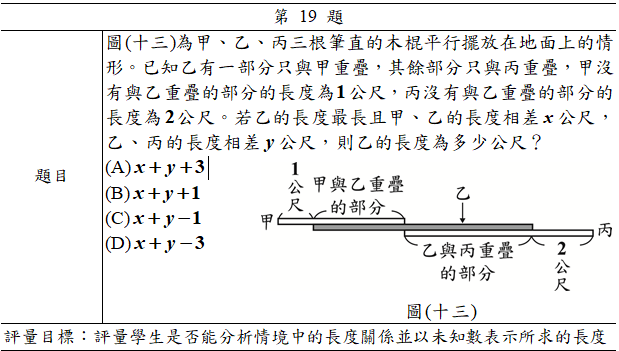 104
(A)
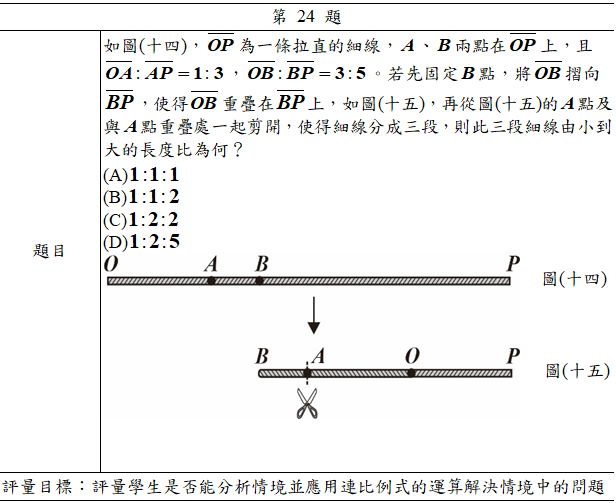 105
(B)
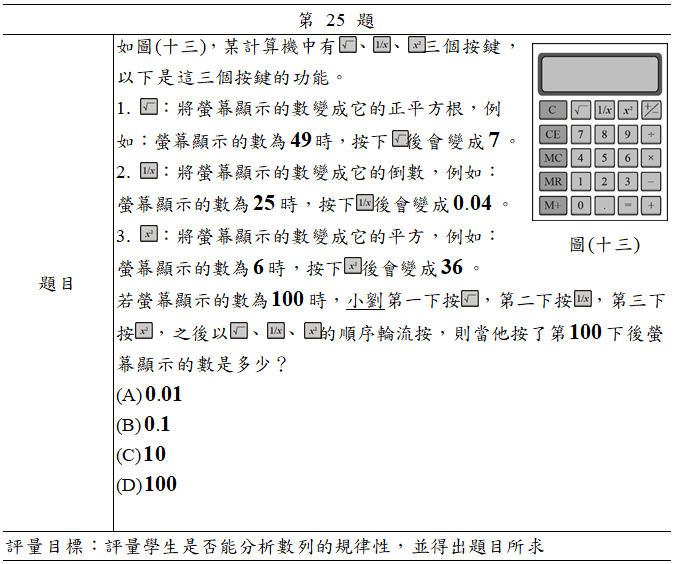 2、從第25、26題再次回想我們的教學可以在      哪多著墨？
(1)第25題 通過率0.38。計算機的按按按，對老師     而言簡單否？但對學生呢？      怎麼讓學生對計算機、根號、分數及平方會有      基本的感覺？
(2)第26題 通過率0.33。
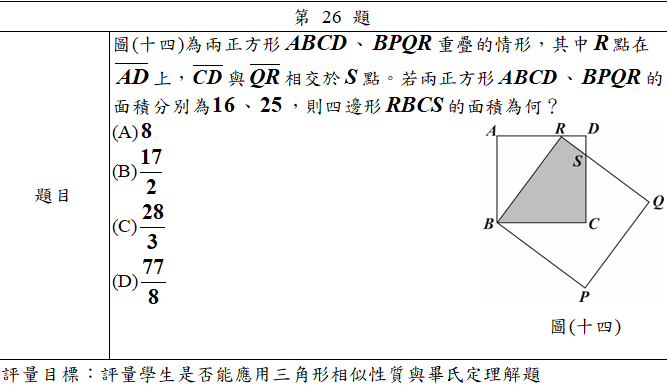 為何學生僅三成通過這題的測驗？△ABR〜△DRS的題型光課本就出現多回，輔助線的建立何其高難度，學生遇見直角三角形時會有多少聯想？
學生在每單元的學習有過”想法”的產生嗎？概念學習時想法的產生，算(解題)時看見題目時又會有什麼想法產生？
四、結語
單從通過率想徹底了解如何讓學生的數學學習再進化，並不件容易的事，但卻能在通過率與試題的分析找到一些蛛絲馬跡，再進由共備集結大家的教學經驗與智慧，一定能找到不錯的方法。最後可以一起想想，如何讓學生學習數學是更有感覺的。
分享完畢
謝謝聆聽